Sample Space Diagrams
Intelligent Practice
Silent 
Teacher
Narration
Your Turn
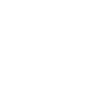 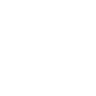 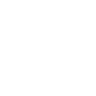 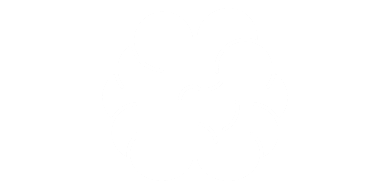 Practice
Example
Your turn
I spin these two spinners then add the numbers together to get a score. Work out the probability that I get a score of 4.
I spin these two spinners then add the numbers together to get a score. Work out the probability that I get a score of 4.
First spinner
First spinner
1             3            5
1             3            5
5
6
7
7
8
9
2
3
4
3
4
5
4
6
7
6
8
9
1
3
4
2
4
5
Second spinner
Second spinner
I spin these two spinners then add the numbers together to get a score. Work out the probability that I get a score of 4.
I spin these two spinners then add the numbers together to get a score. Work out the probability that I get a score of 7.
I spin these two spinners then add the numbers together to get a score. Work out the probability that I get a score of 7.
I spin these two spinners then add the numbers together to get a score. Work out the probability that I get a score of 7.
I spin these two spinners then find the difference between the numbers to get a score. Work out the probability that I get a score of 7.
I spin these two spinners then find the difference between the numbers to get a score. Work out the probability that I get a score of 4.
I spin these two spinners then find the product of the numbers to get a score. Work out the probability that I get a score of 4.
I spin these two spinners. What is the probability that I get the same number on both spinners?
I spin the same spinner twice. What is the probability that I get the same number on both spins?
I spin the same spinner twice. What is the probability that I get the same colour on both spins?
What is the probability that the colours are not
the same?
I spin the same spinner twice. What is the probability that I get the same colour on both spins?
What is the probability that the colours are not
the same?
I spin these two spinners. What is the probability that I get the same colour on both spinners?
What is the probability that the colours are not
the same?
I spin these two spinners then add the numbers together to get a score. Work out the probability that I get a score of 4.
I spin these two spinners then add the numbers together to get a score. Work out the probability that I get a score of 7.
I spin these two spinners then add the numbers together to get a score. Work out the probability that I get a score of 7.
I spin these two spinners then add the numbers together to get a score. Work out the probability that I get a score of 7.
I spin these two spinners then find the difference between the numbers to get a score. Work out the probability that I get a score of 7.
I spin these two spinners then find the difference between the numbers to get a score. Work out the probability that I get a score of 4.
I spin these two spinners then find the product of the numbers to get a score. Work out the probability that I get a score of 4.
I spin these two spinners. What is the probability that I get the same number on both spinners?
I spin the same spinner twice. What is the probability that I get the same number on both spins?
I spin the same spinner twice. What is the probability that I get the same colour on both spins?
What is the probability that the colours are not
the same?
I spin the same spinner twice. What is the probability that I get the same colour on both spins?
What is the probability that the colours are not
the same?
I spin these two spinners. What is the probability that I get the same colour on both spinners?
What is the probability that the colours are not
the same?